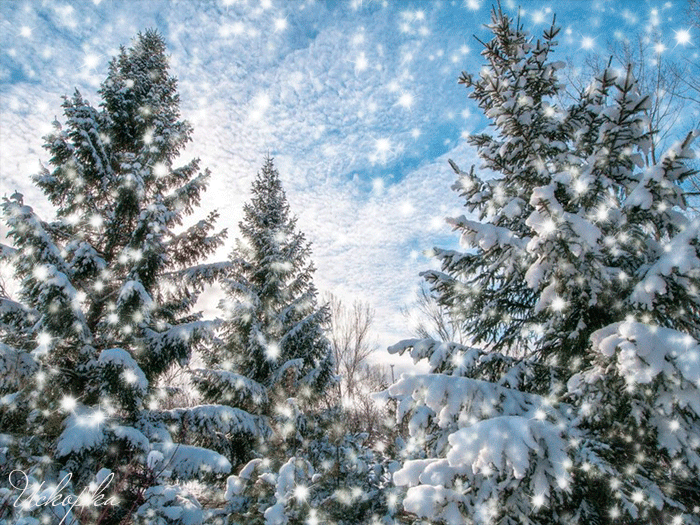 В лесу роди́лась ёлочка
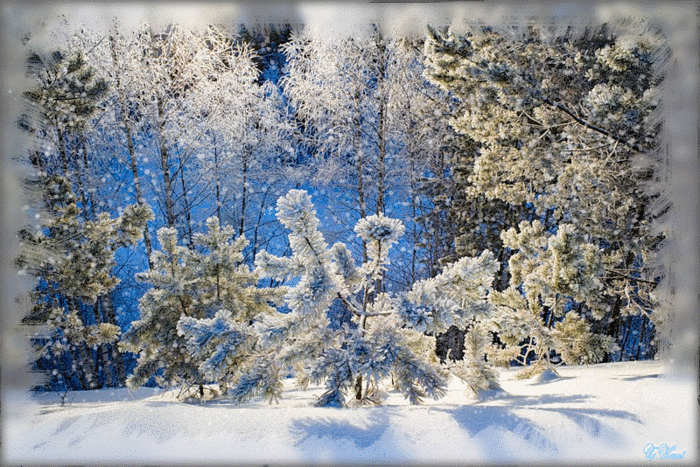 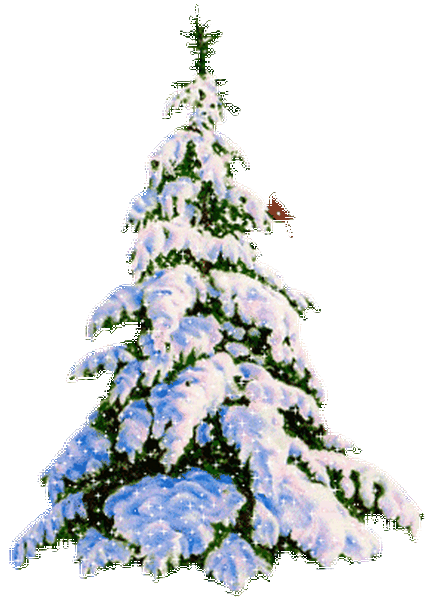 В лесу родилась ёлочка,+
В лесу она росла,
Зимой и летом стройная
Зелёная была.
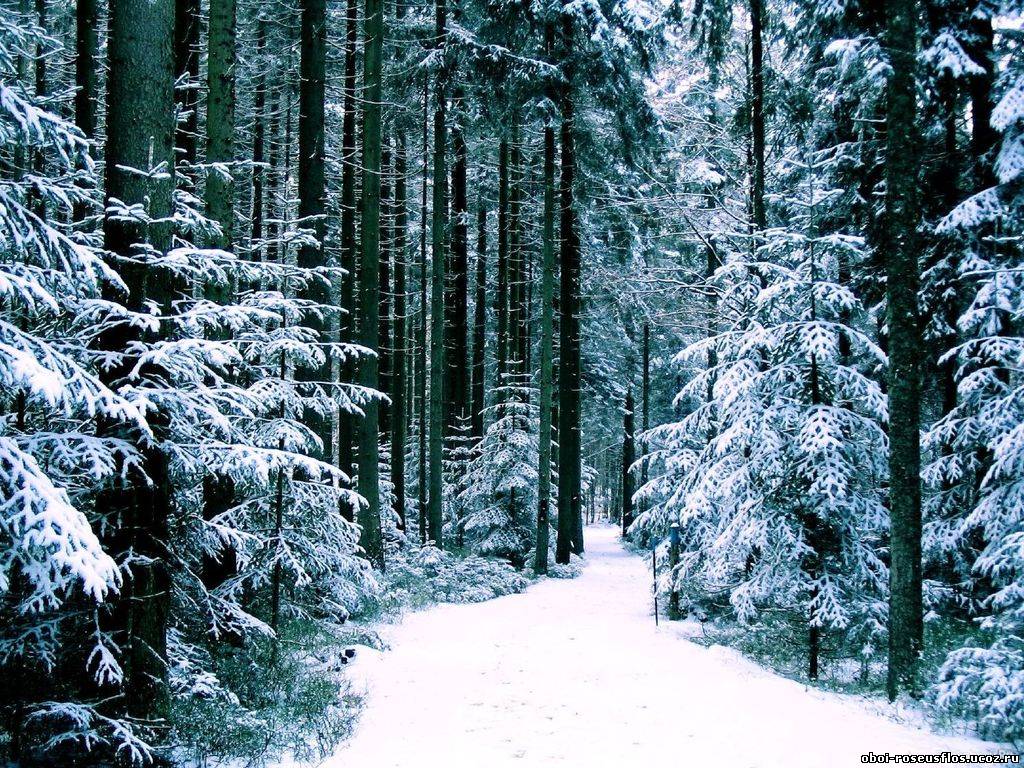 Метель ей пела песенку:+
«Спи, ёлочка, бай-бай!»
Мороз снежком укутывал:
«Смотри, не замерзай!»
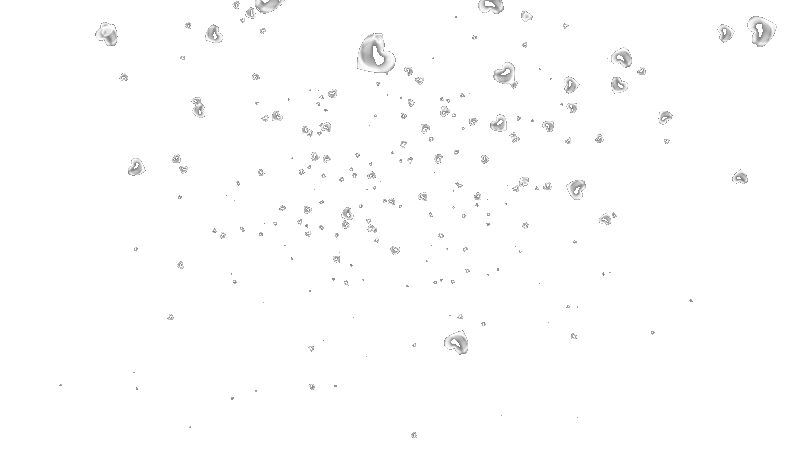 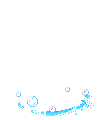 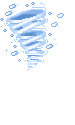 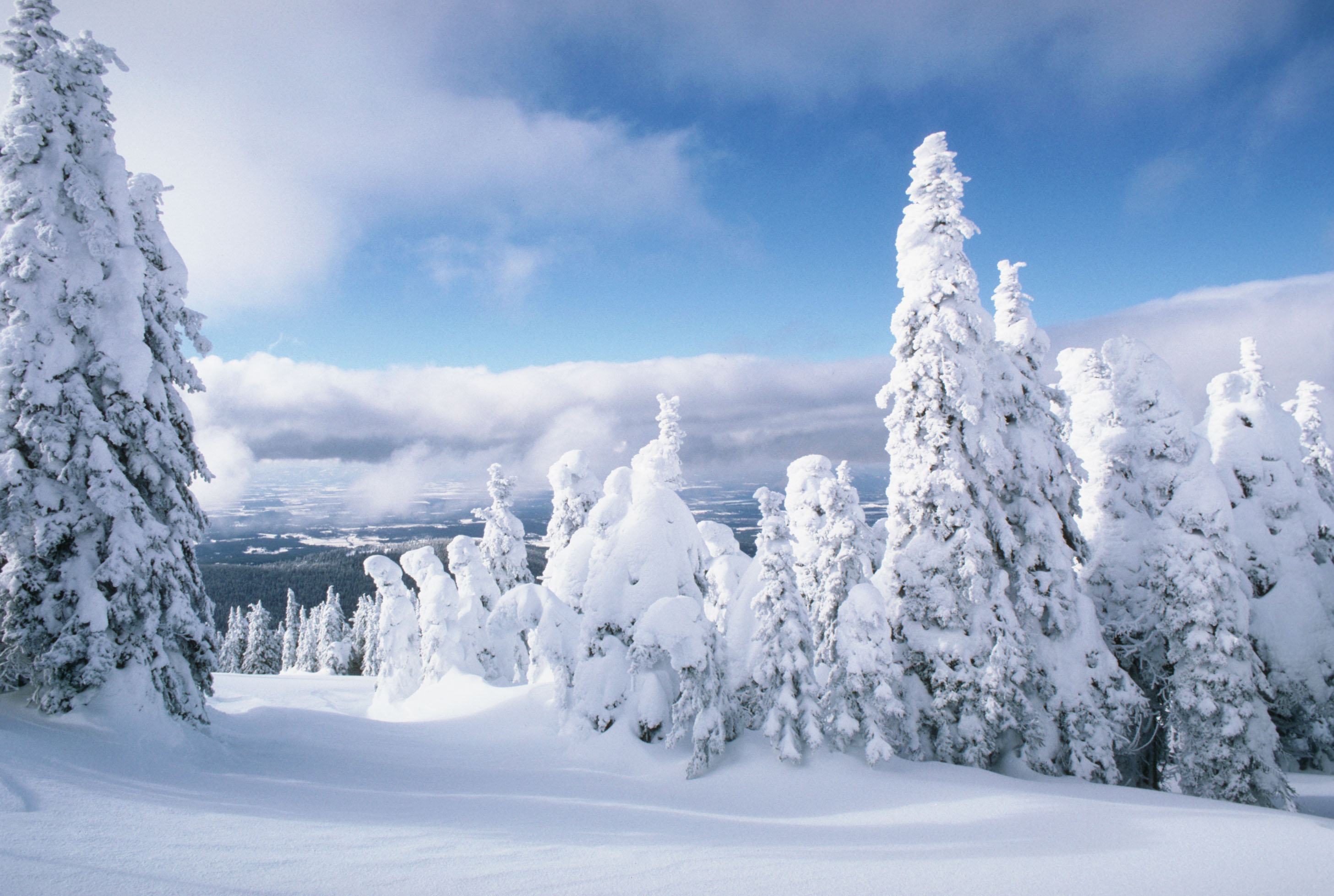 Трусишка зайка серенький
Под ёлочкой скакал,
Порою волк, сердитый волк,
Рысцою пробегал.
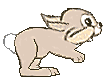 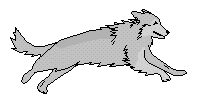 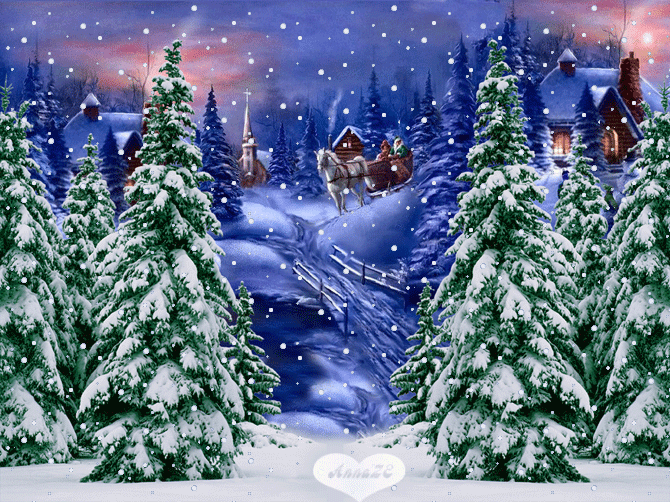 Чу! Снег по лесу частому
Под полозом скрипит,
Лошадка мохноногая
Торопится, бежит.
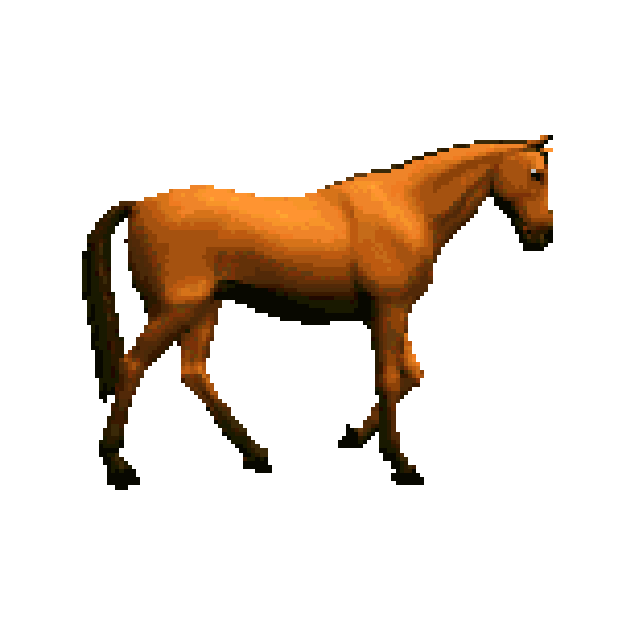 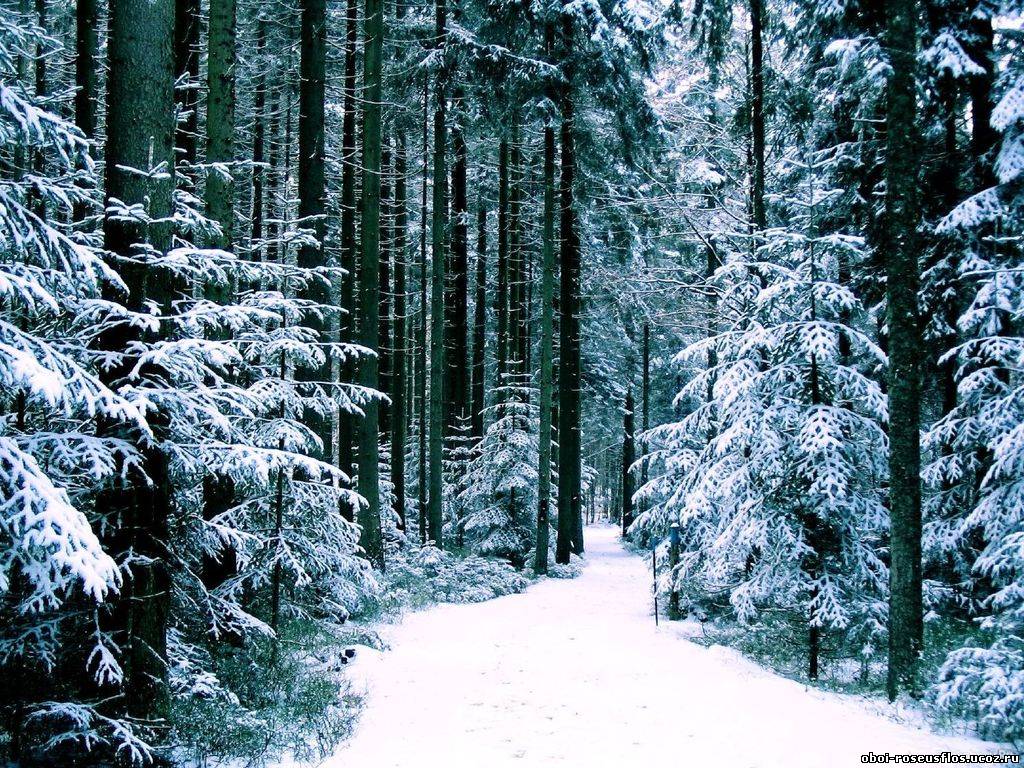 Везёт лошадка дровенки,
На дровнях старичок.
Срубил он нашу ёлочку
Под самый корешок.
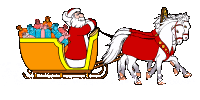 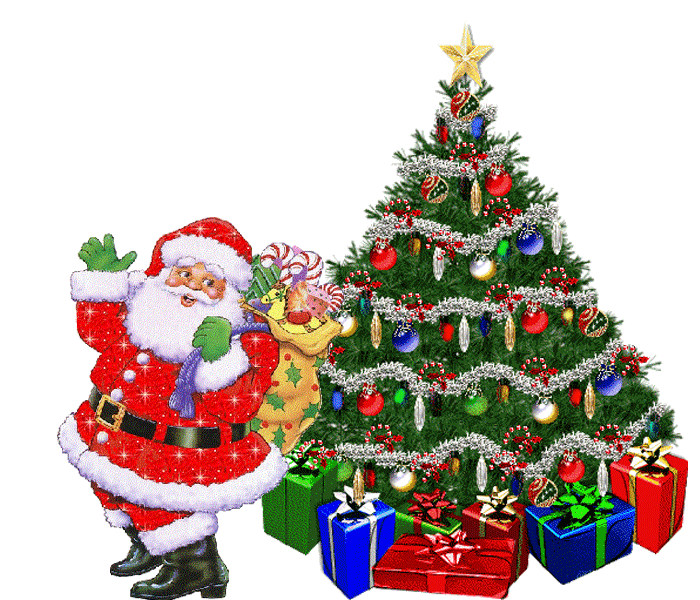 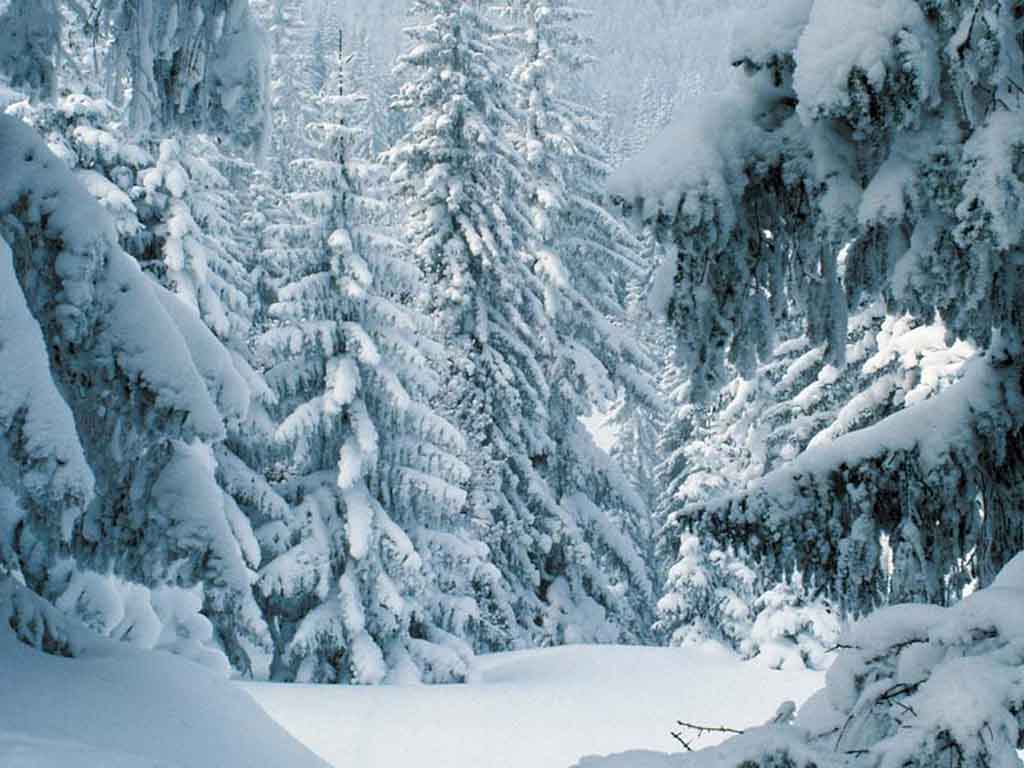 Теперь ты здесь, нарядная,
На праздник к нам пришла
И много-много радостей
Детишкам принесла!